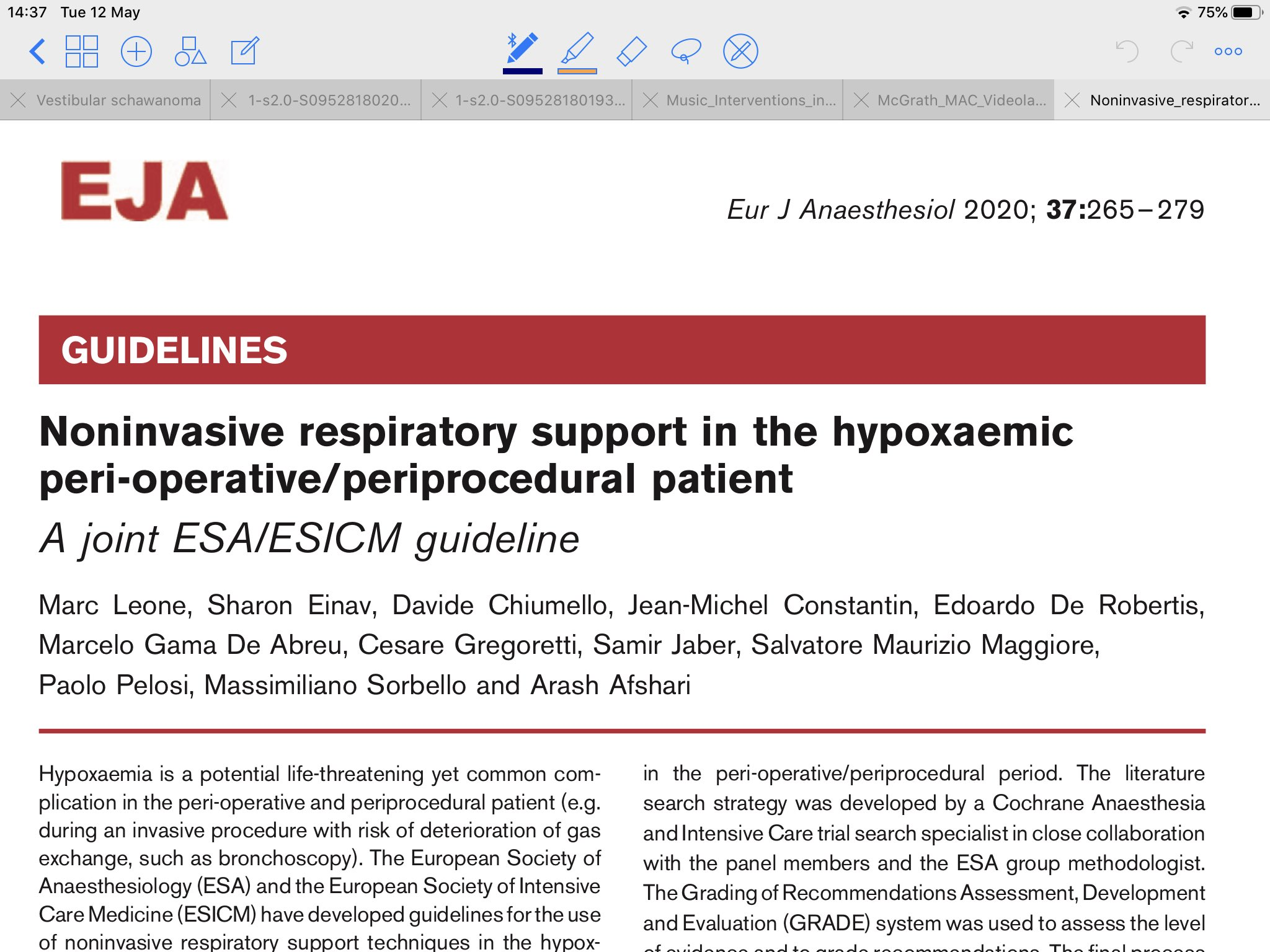 Title Layout
R1 Pattiya Puttasinpornskul
A.Wanwipha Malaithong
Introduction
Hypoxemia is a potential life-threatening common complication in the peri-operative period.
The ESA and the ESICM have developed guidelines for the use of noninvasive respiratory support in hypoxemic patients.
[Speaker Notes: Hypoxemia 21-55% of pt during 48h postop evev MIS sx
ESA European society of Anesthesiology
ESICM European Society of Intensive care medicine]
Introduction
Noninvasive respiratory support techniques
	Conventional oxygen therapy (COT)
	High flow nasal canula (HFNC)
	Noninvasive positive pressure ventilation (NIPPV)
	Continuous Positive airway pressure (CPAP)
[Speaker Notes: Hypoxemia 21-55% of pt during 48h postop evev MIS sx
ESA European society of Anesthesiology
ESICM European Society of Intensive care medicine]
Introduction
The literature search strategy was developed by a Cochrane Anesthesia and Intensive Care trial.
The GRADE system was used to assess the level of evidence and to grade recommendations
Summary of recommendations
What goals of therapy can be achieved with each noninvasive respiratory support technique in the postoperative/periprocedual hypoxemic patient with acute respiratory failure?
Which patients may benefit from the use of noninvasive respiratory support techniques for hypoxemic patients with acute respiratory failure?
Summary of recommendations
Which minimal standards of hemodynamic and respiratory monitoring and what laboratory and radiological test are requiring during the support period?
What are the (ways to prevent) avoidable complication in patients receiving various types of noninvasive respiratory support?
How and where to initiate non invasive respiratory  support?
Material and Methods
The ESA and the ESICM nominated a joint panel of experts to develop guidelines for the use of noninvasive respiratory support.
Objective
To evaluate the various noninvasive respiratory support techniques in hypoxemic patients.
To compare the efficacy and safety of HFNC, NIPPV and CPAP with each other and with COT
Definitions
COT : low-flow oxegen (≤ 15 L/min) delivered jeither by nasal canula or face mask
Hypoxemia : ratio between the PaO₂:FiO₂  ratio below 40 kPa       (300 mmHg)
Criteria for inclusion of studies for data analysis
Types of study : RCTs, Retrospective studies, reviews, case series, and case reports
Types of participant : Adult hypoxemic patients(≥16 years) requiring noninvasive respiratory support
Types of intervention : HFNC, CPAP, NIPPV
Type of comparators : COT, among interventions
Type of outcome: clinical outcome, physiological parameter        (PaO₂:FiO₂  ratio )
Search methods for identification of studied
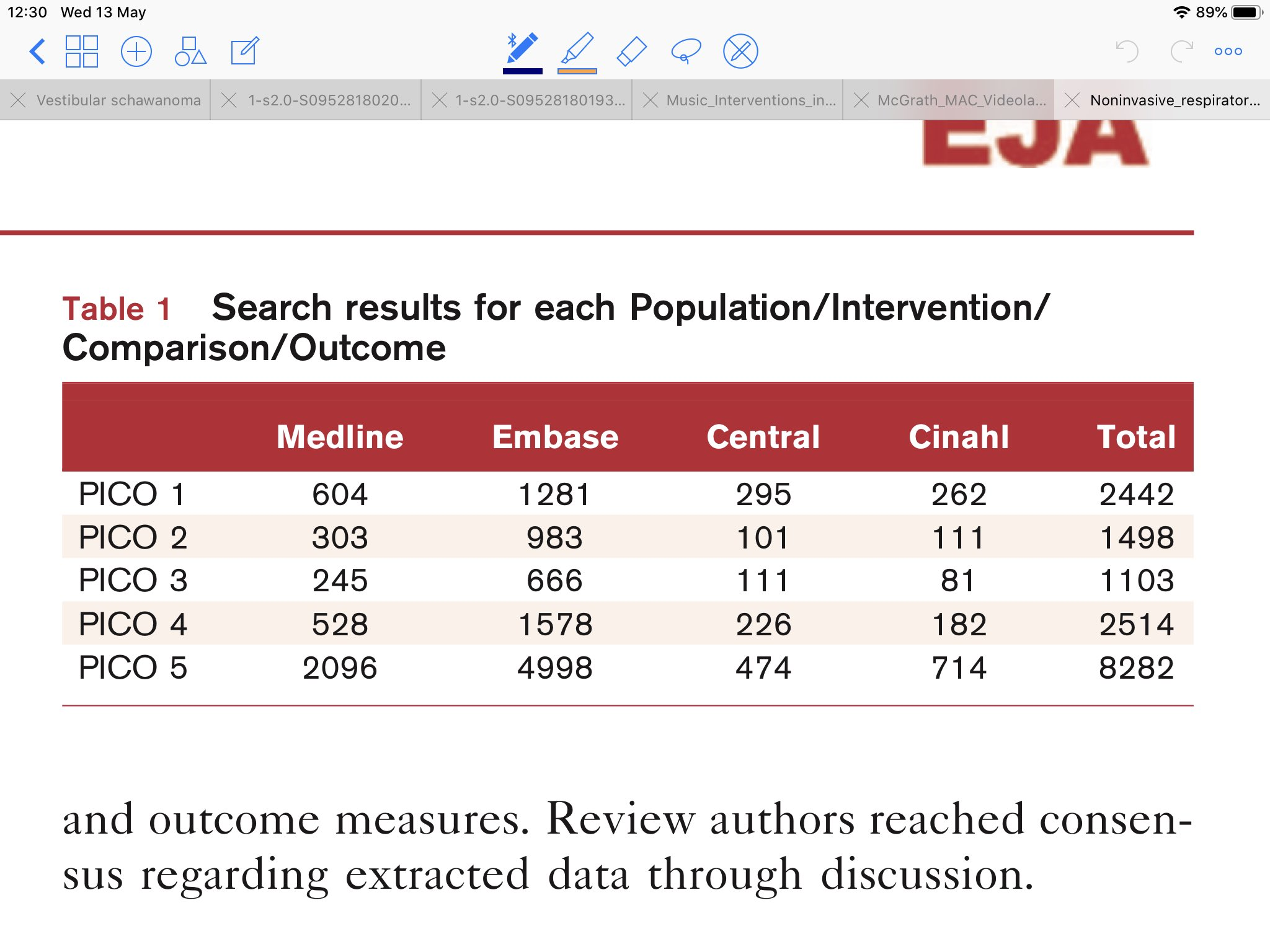 Assessment of risk of bias in included studies
Random sequence generation (selection bias)
Allocation concealment (selection bias)
Blinding of outcome assessors (performance and detection bias)
Incomplete outcome data, intention-to-treat (attrition bias)
Selective reporting
Assessment of quality of the evidence
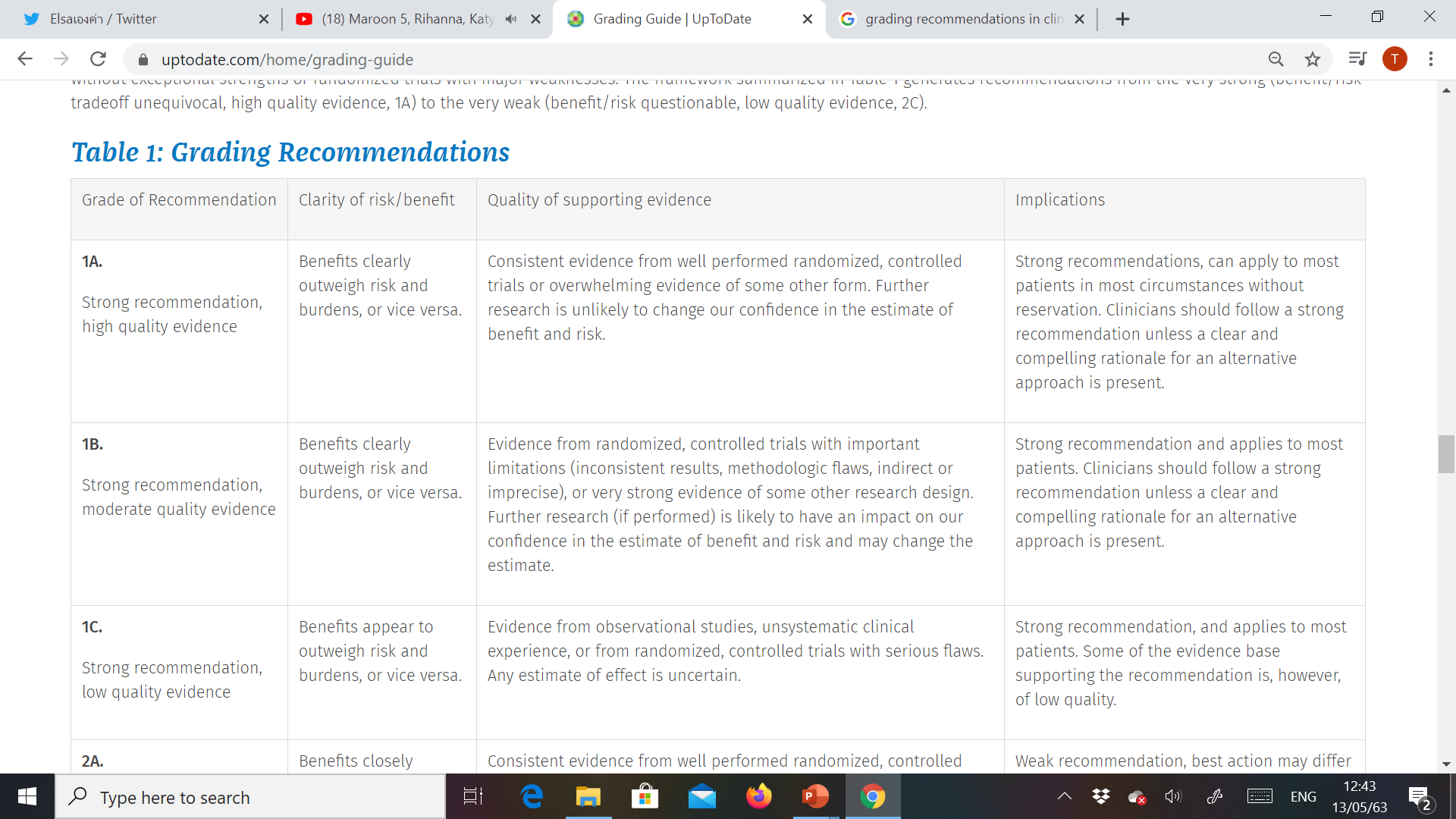 Assessment of quality of the evidence
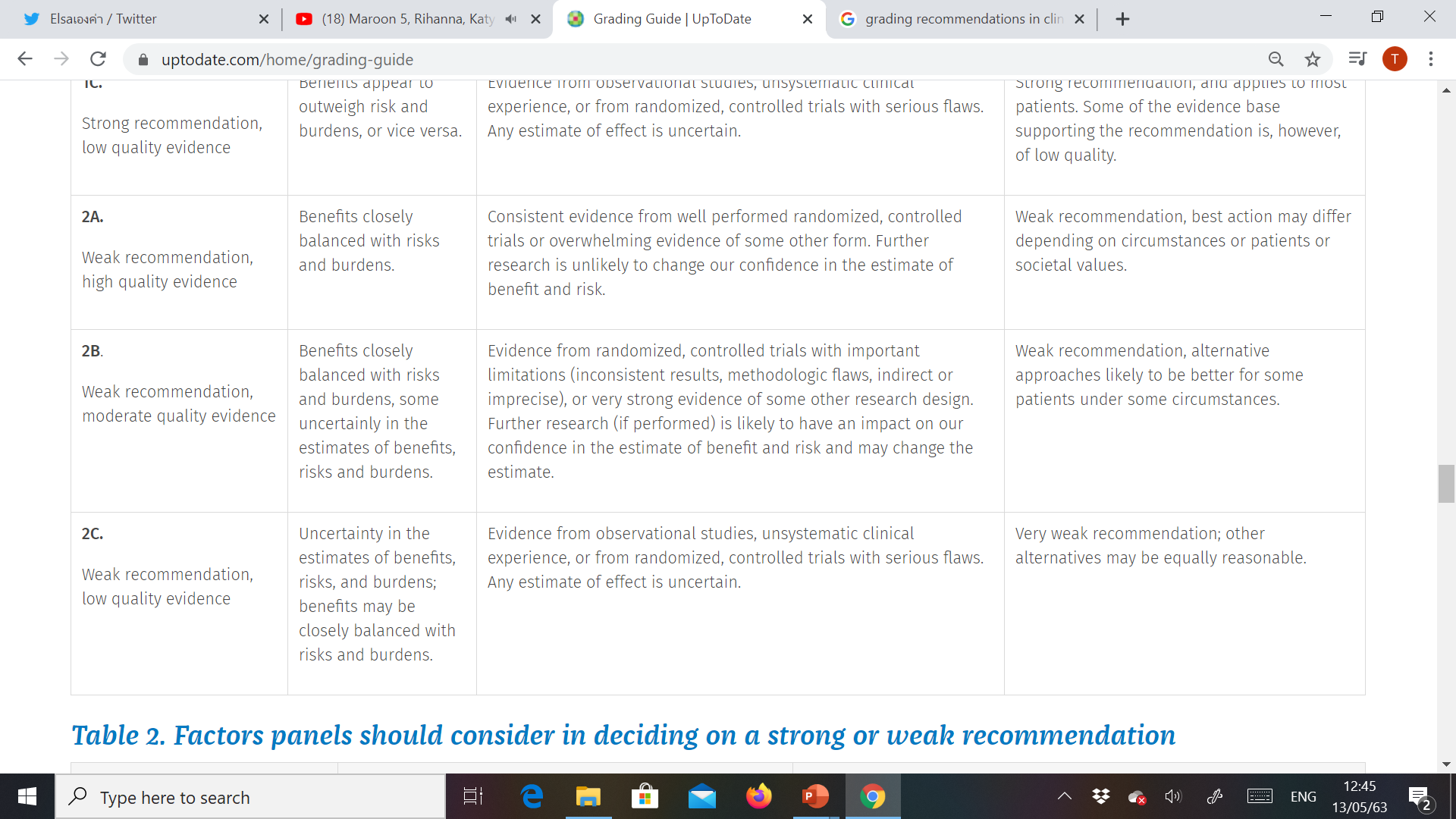 Query1
What goals of therapy can be achieved with each noninvasive respiratory support technique in the postoperative/periprocedual hypoxemic patient with acute respiratory failure?
Query1
What goals of therapy can be achieved with each noninvasive respiratory support technique in the postoperative/periprocedual hypoxemic patient with acute respiratory failure?
	
	Improvement of oxygenation
	Reducing the risk of pulmonary complication – atelectasis and pneumonia
	Avoiding reintubation
	Reducing mortality
Improvement of oxygenation
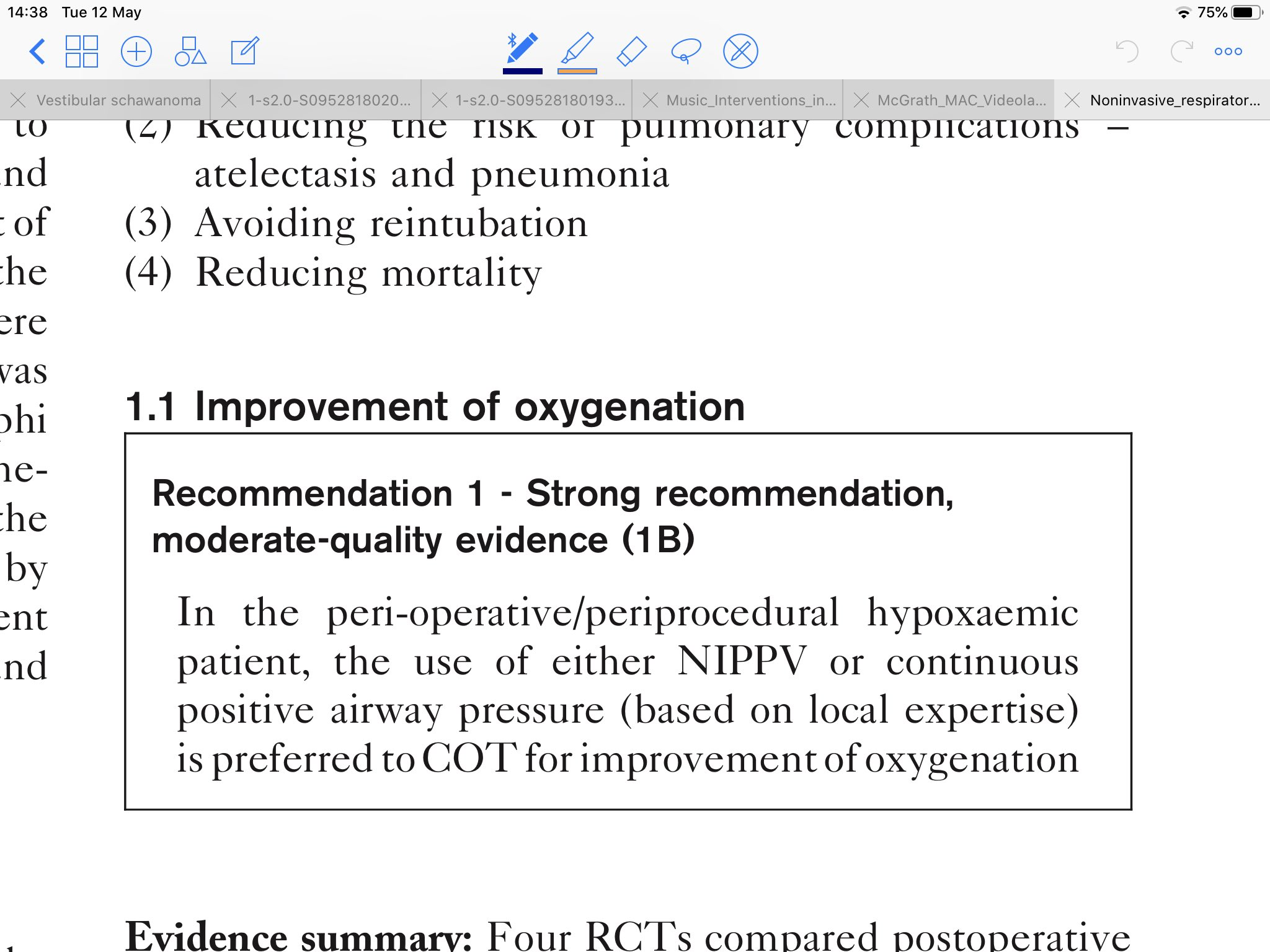 Reducing the risk of pulmonary complication – atelectasis and pneumonia
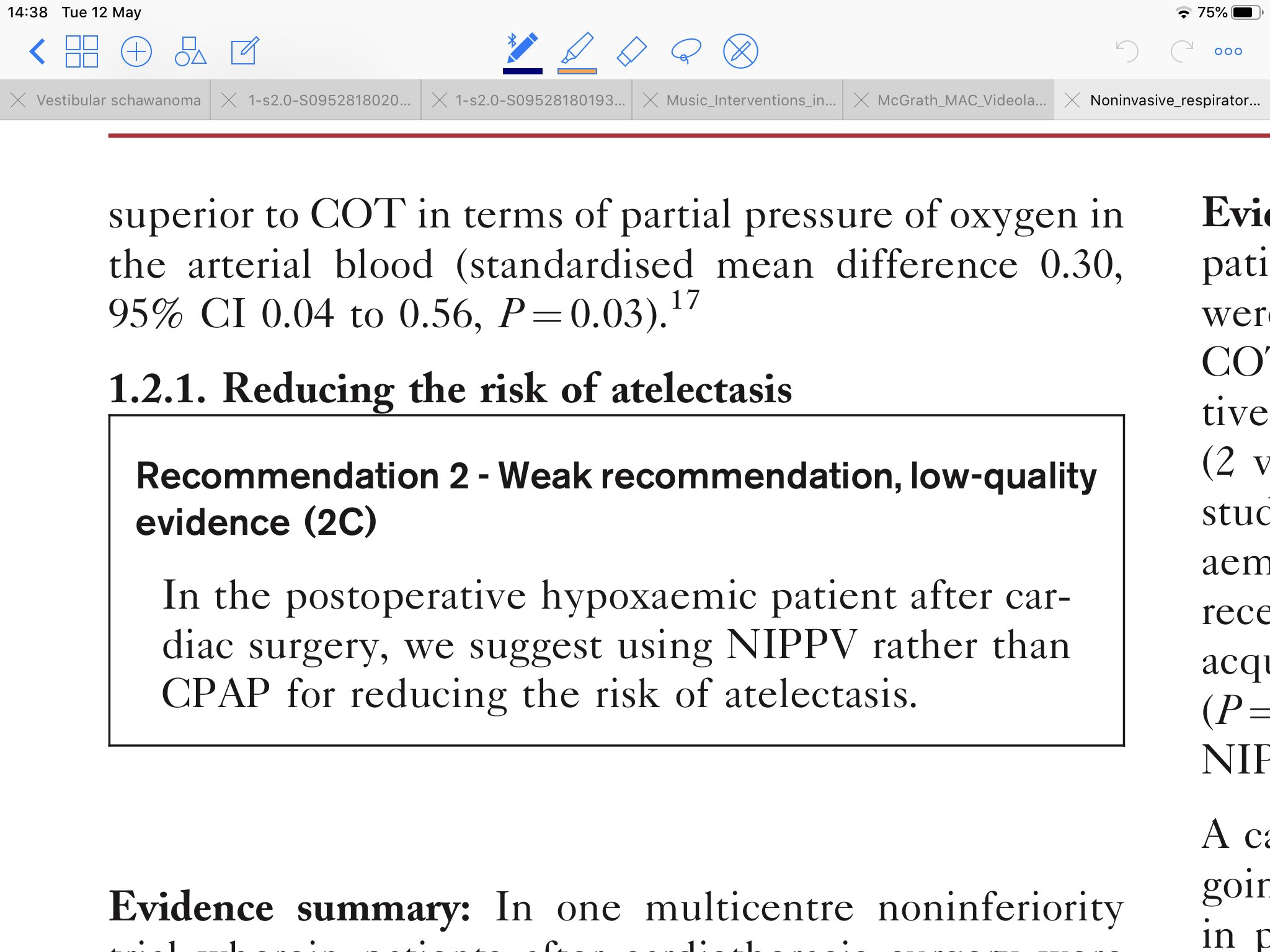 Reducing the risk of pulmonary complication – atelectasis and pneumonia
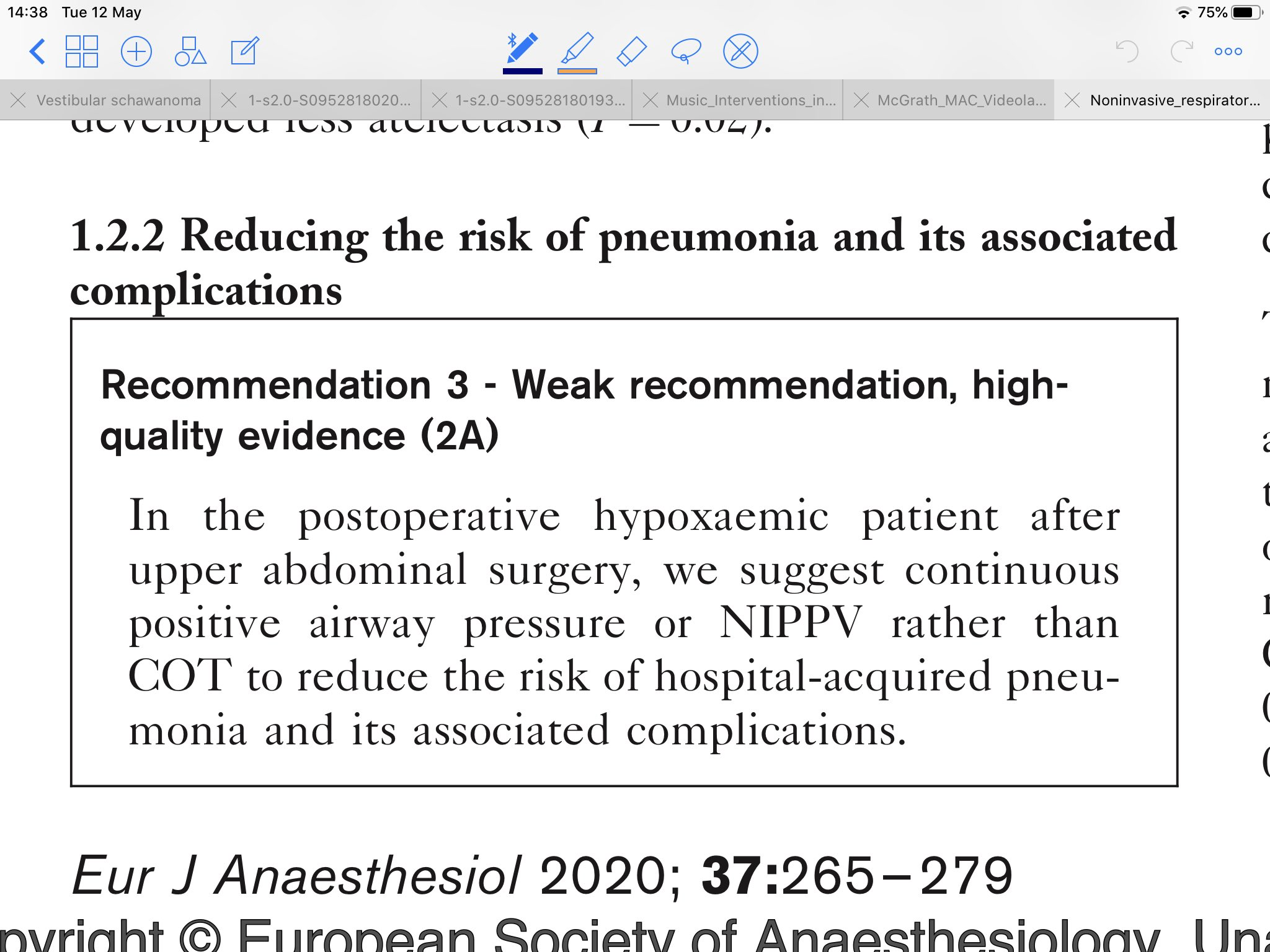 Avoiding reintubation
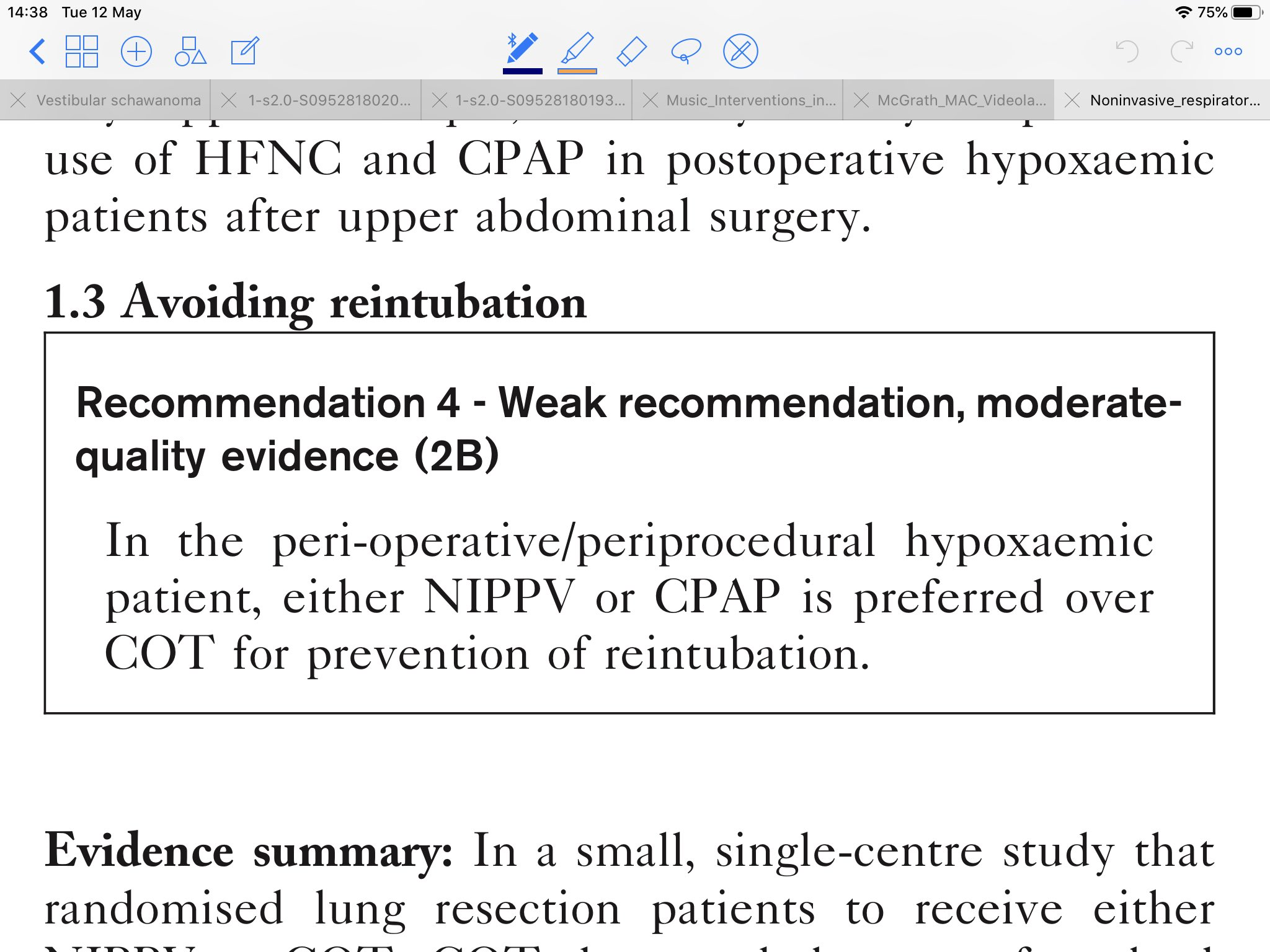 Reducing mortality
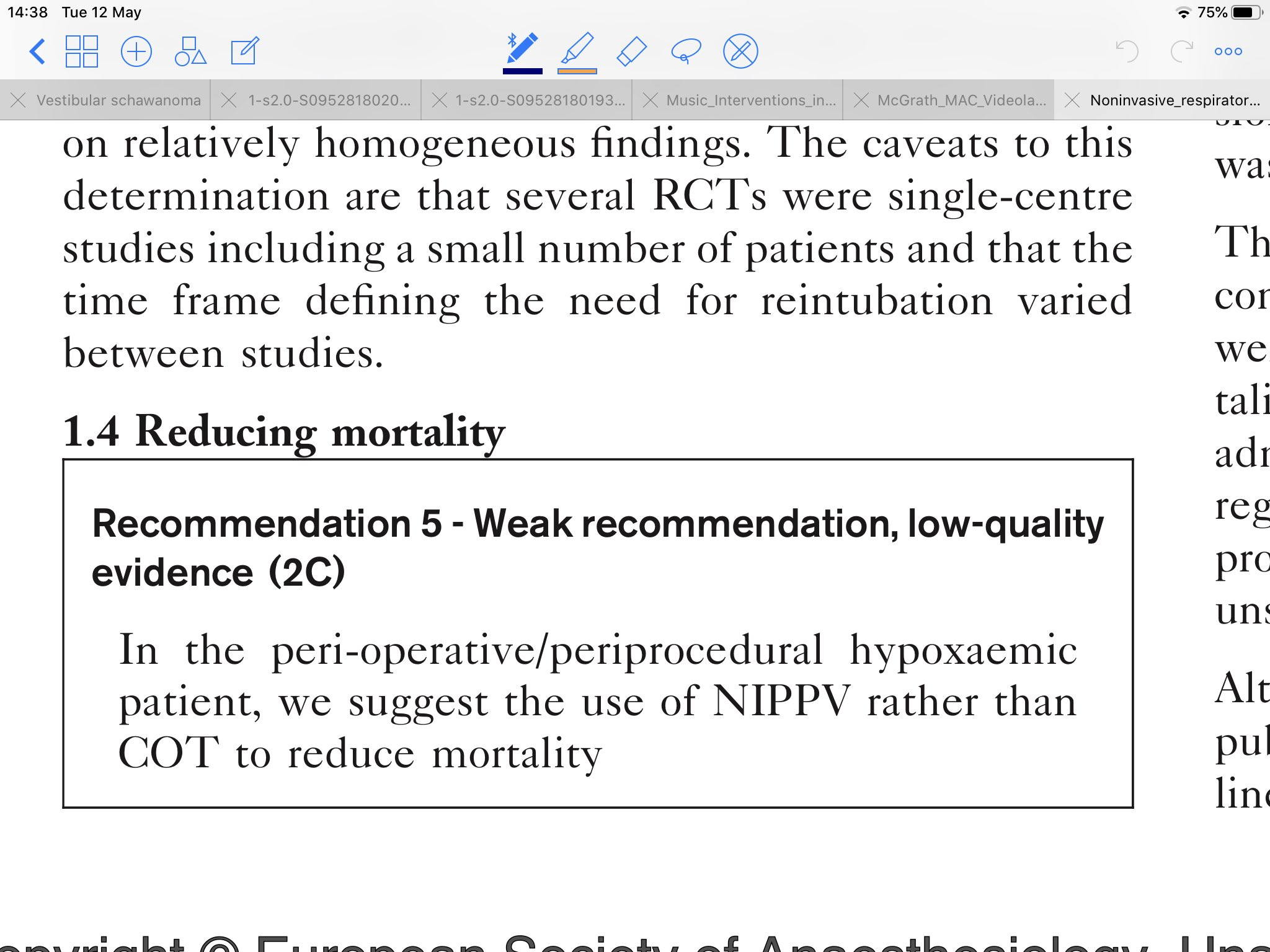 Query2
Which patients may benefit from the use of noninvasive respiratory support techniques for hypoxemic patients with acute respiratory failure?
Query2
Which patients may benefit from the use of noninvasive respiratory support techniques for hypoxemic patients with acute respiratory failure?

	Postabdominal surgery
	Postcardiac surgery
	Postlung resection
	Posttransplant
	During fibreoptic bronchoscopy
Postabdominal surgery
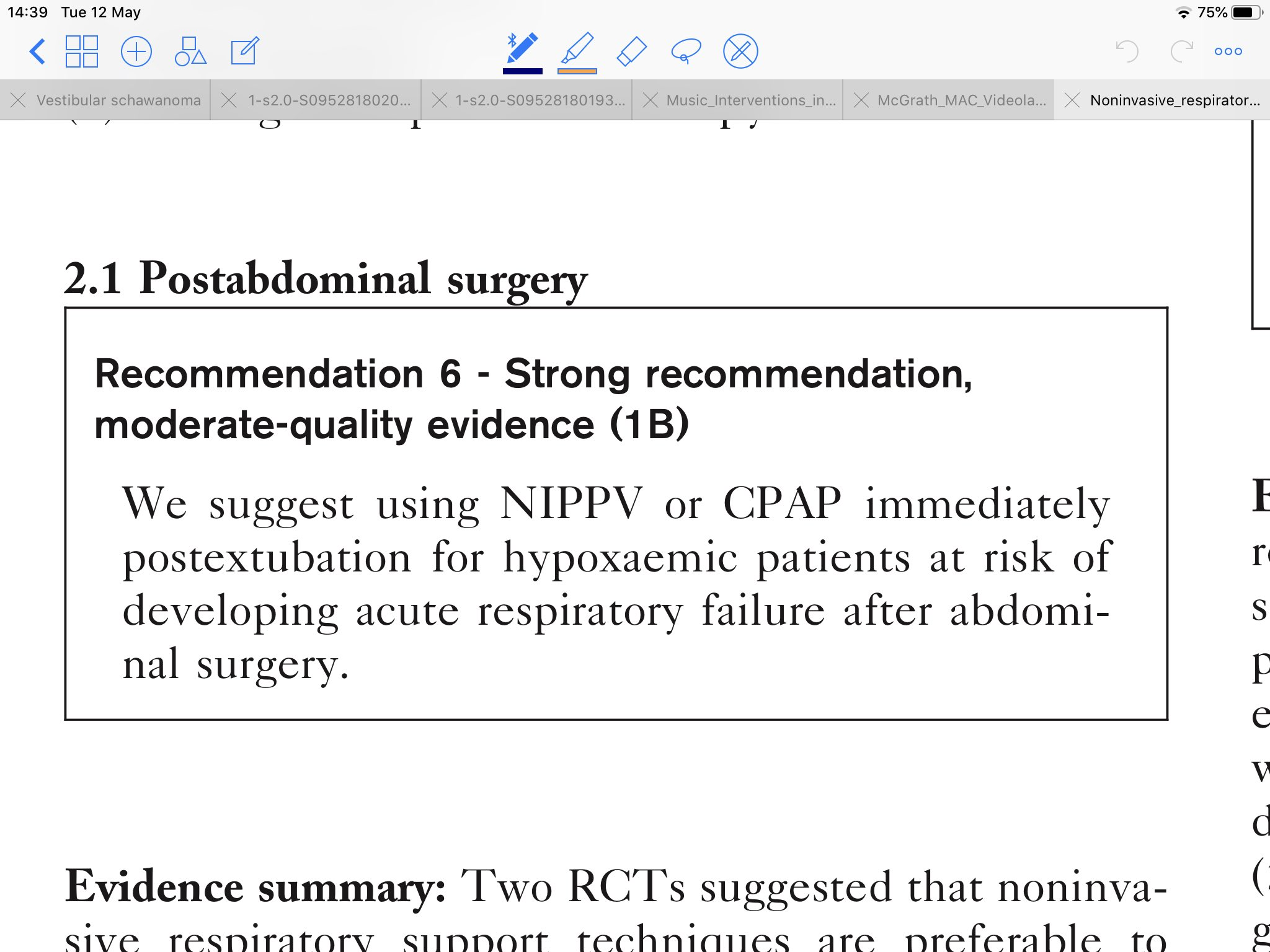 Postcardiac surgery
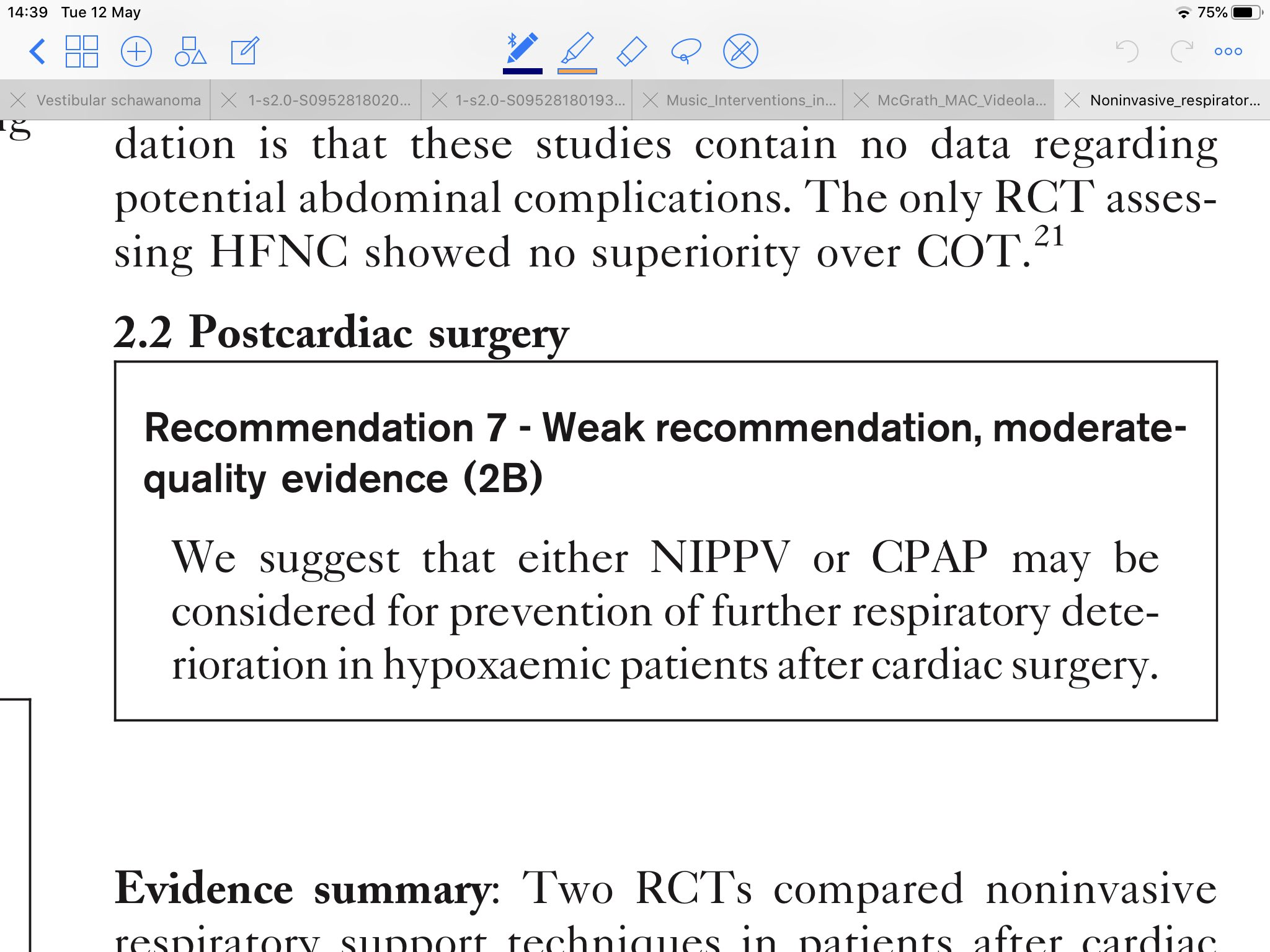 Postlung resection
Posttransplant
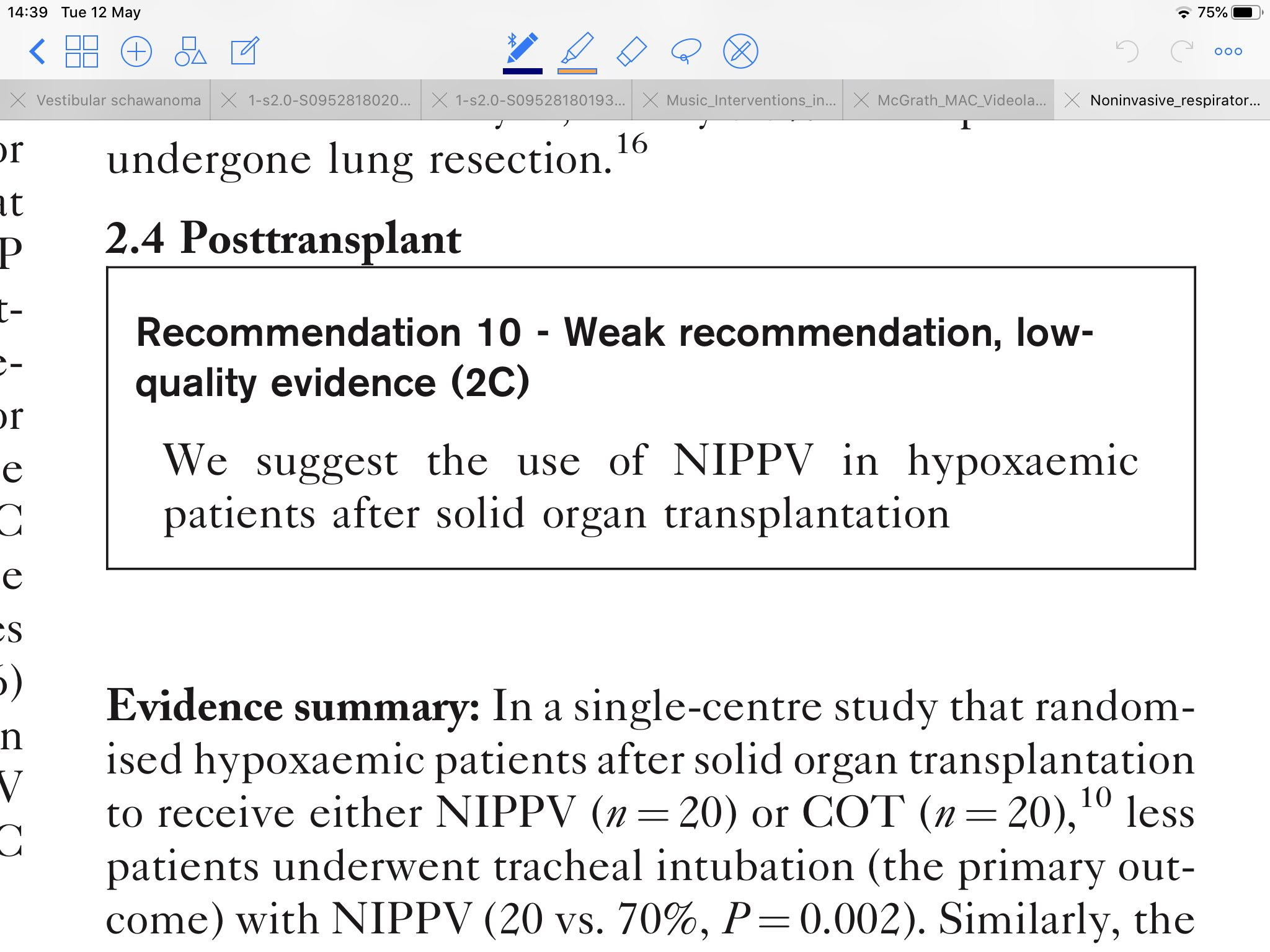 During fibreoptic bronchoscopy
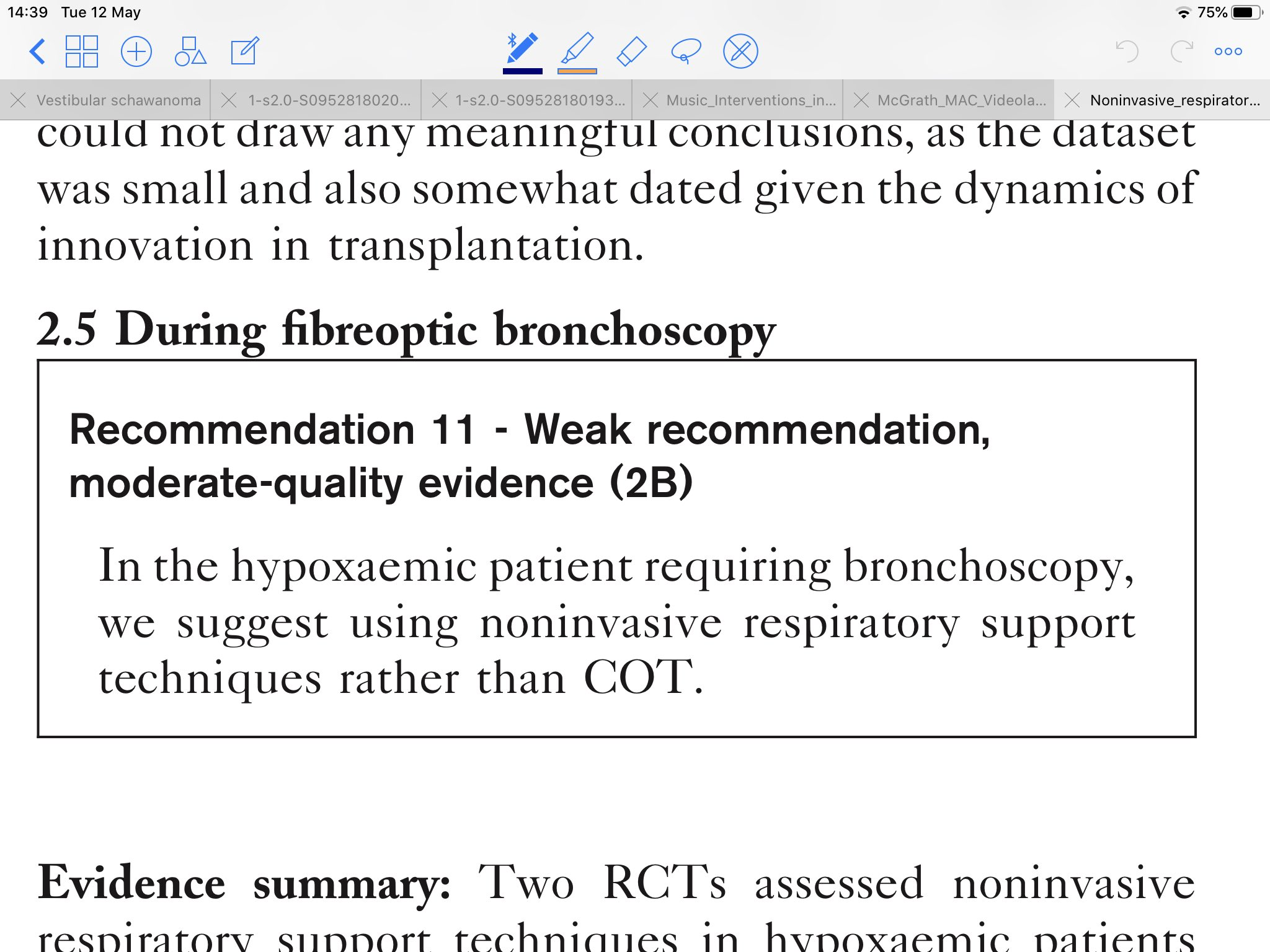 Query3
Which minimal standards of hemodynamic and respiratory monitoring and what laboratory and radiological test are requiring during the support period?
Query3
Which minimal standards of hemodynamic and respiratory monitoring and what laboratory and radiological test are requiring during the support period?

	Competence and skill
	Clinical examination
	Physiological monitoring
	Blood sampling
	Radiological testing
Competence and skill
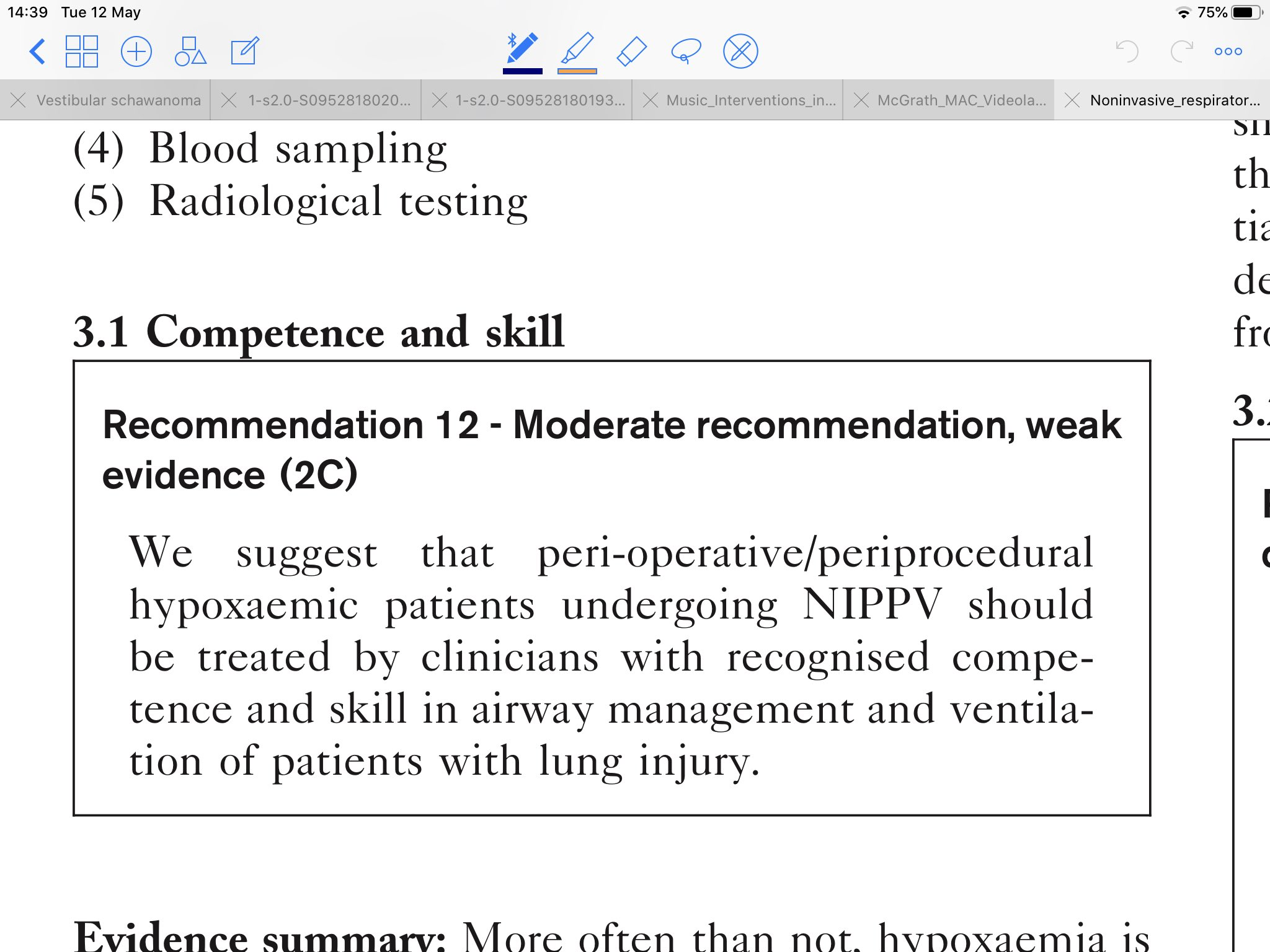 Clinical examination
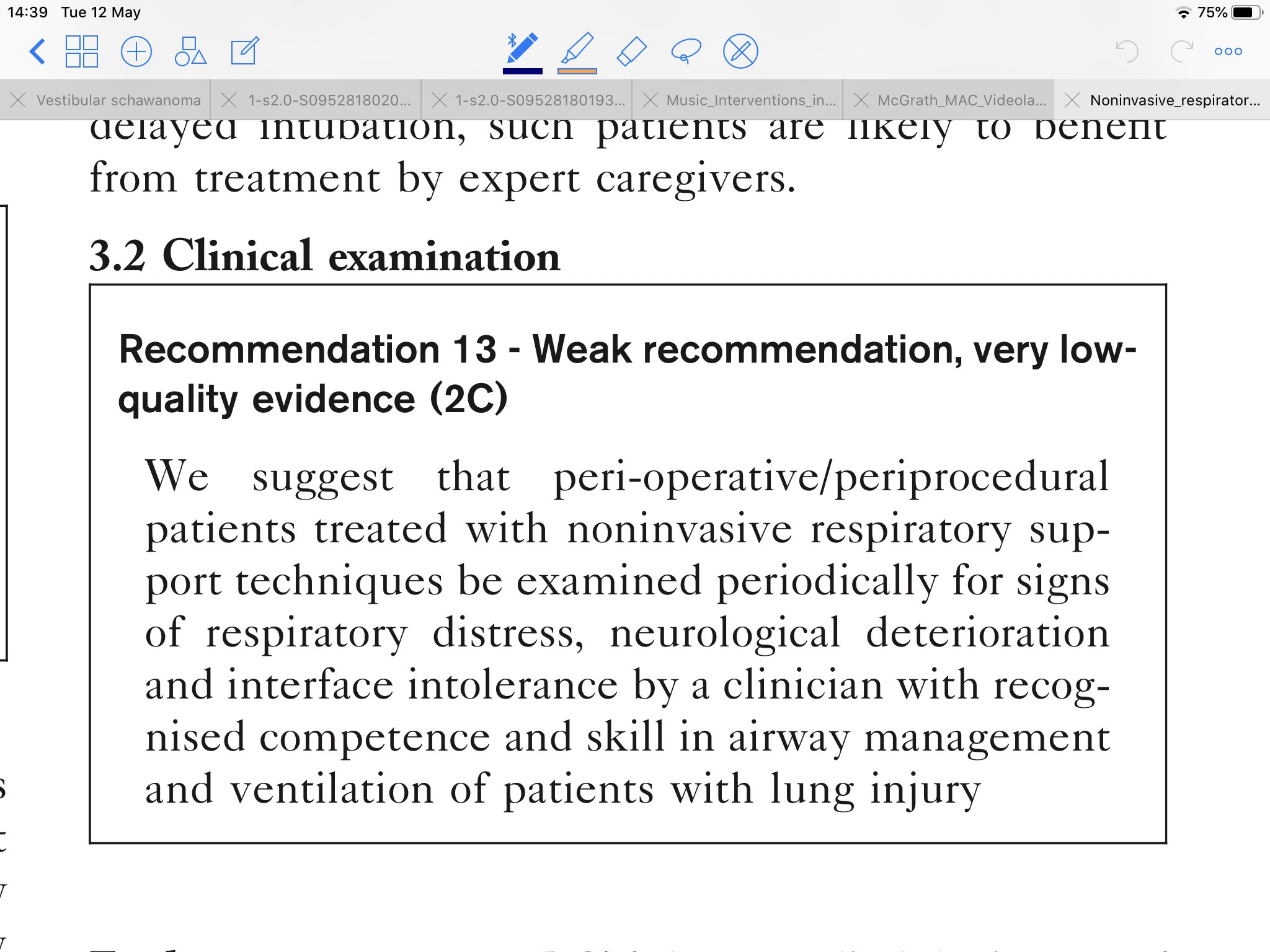 Physiological monitoring
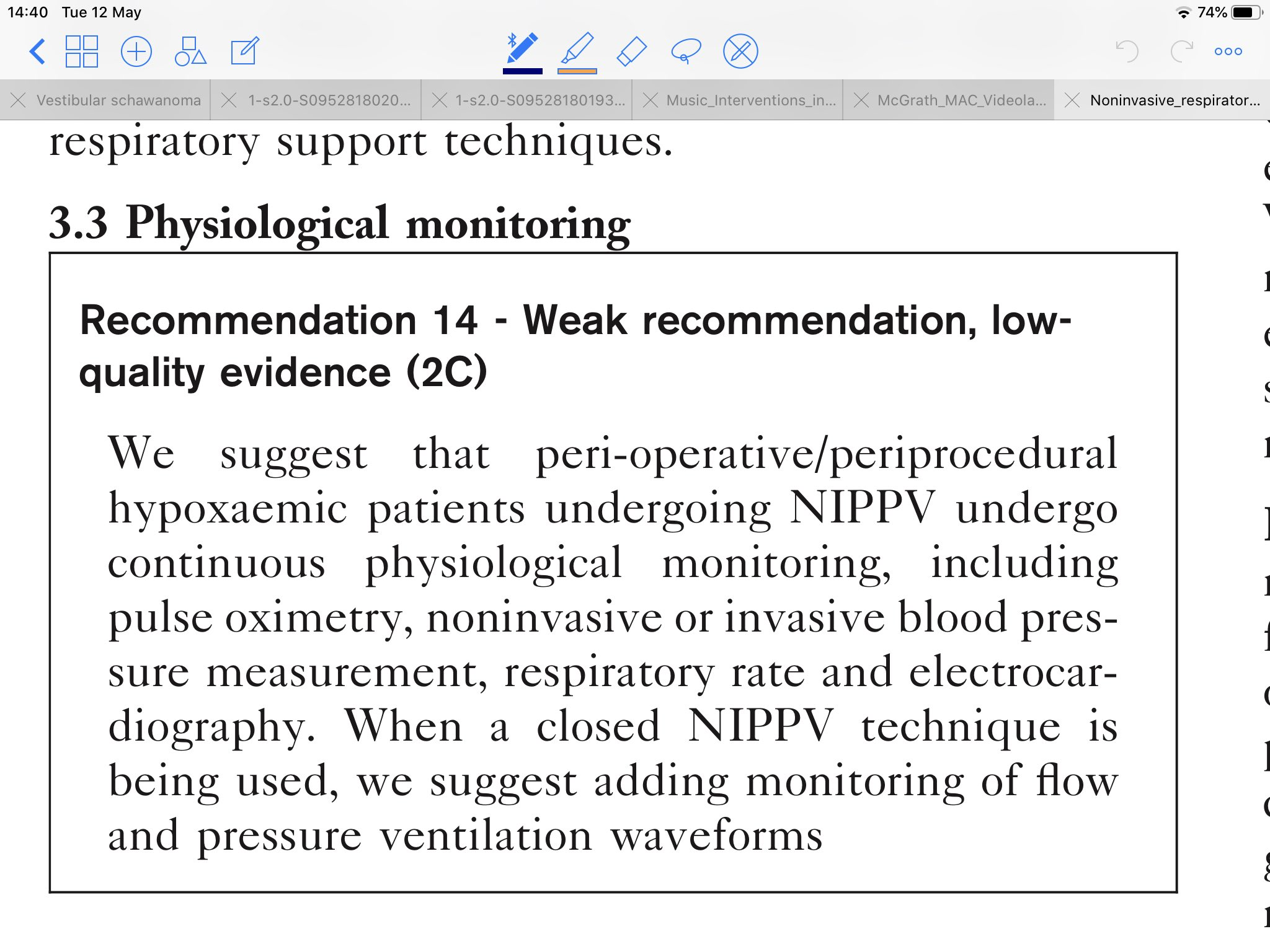 Blood sampling
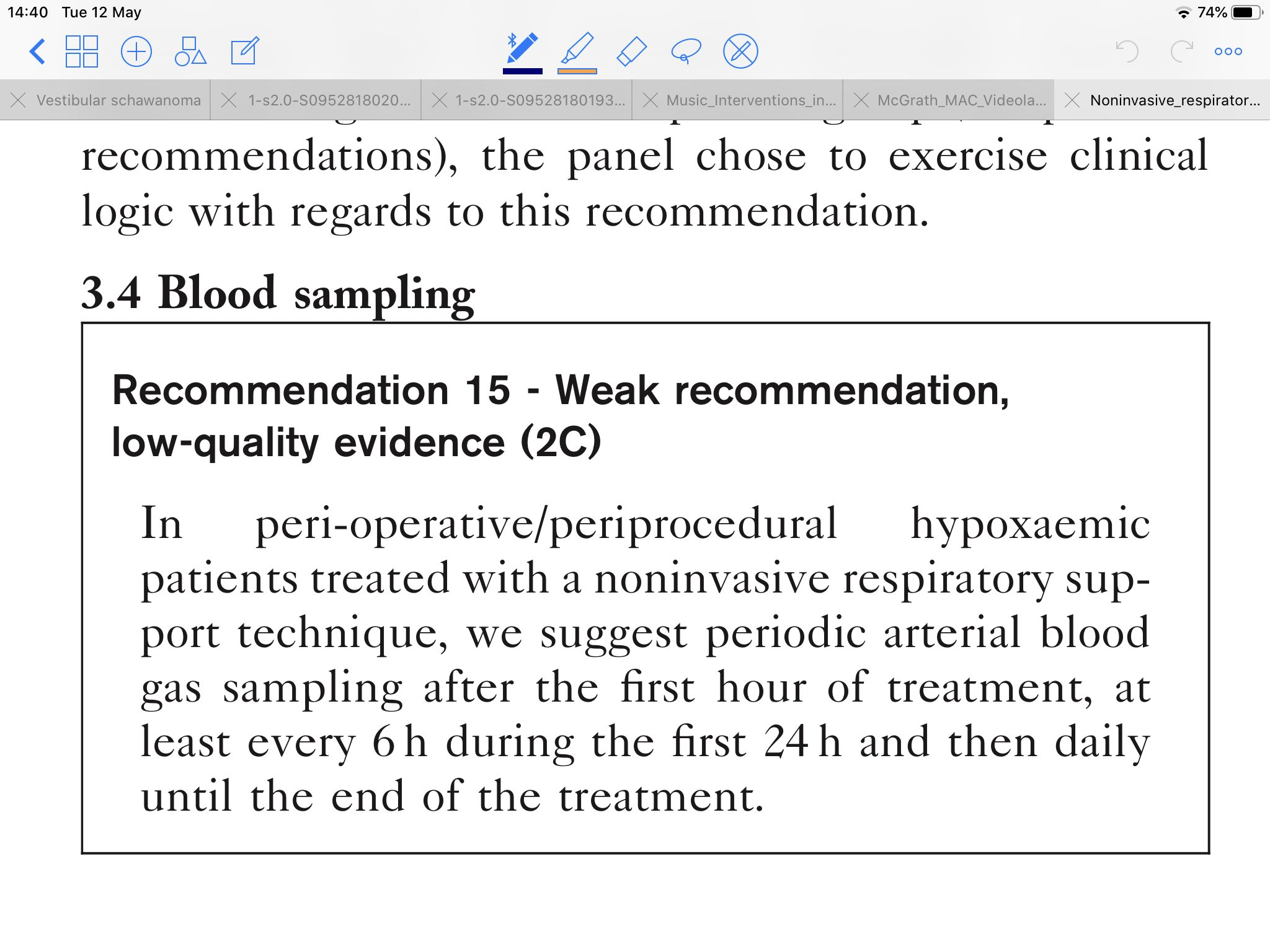 Radiological testing
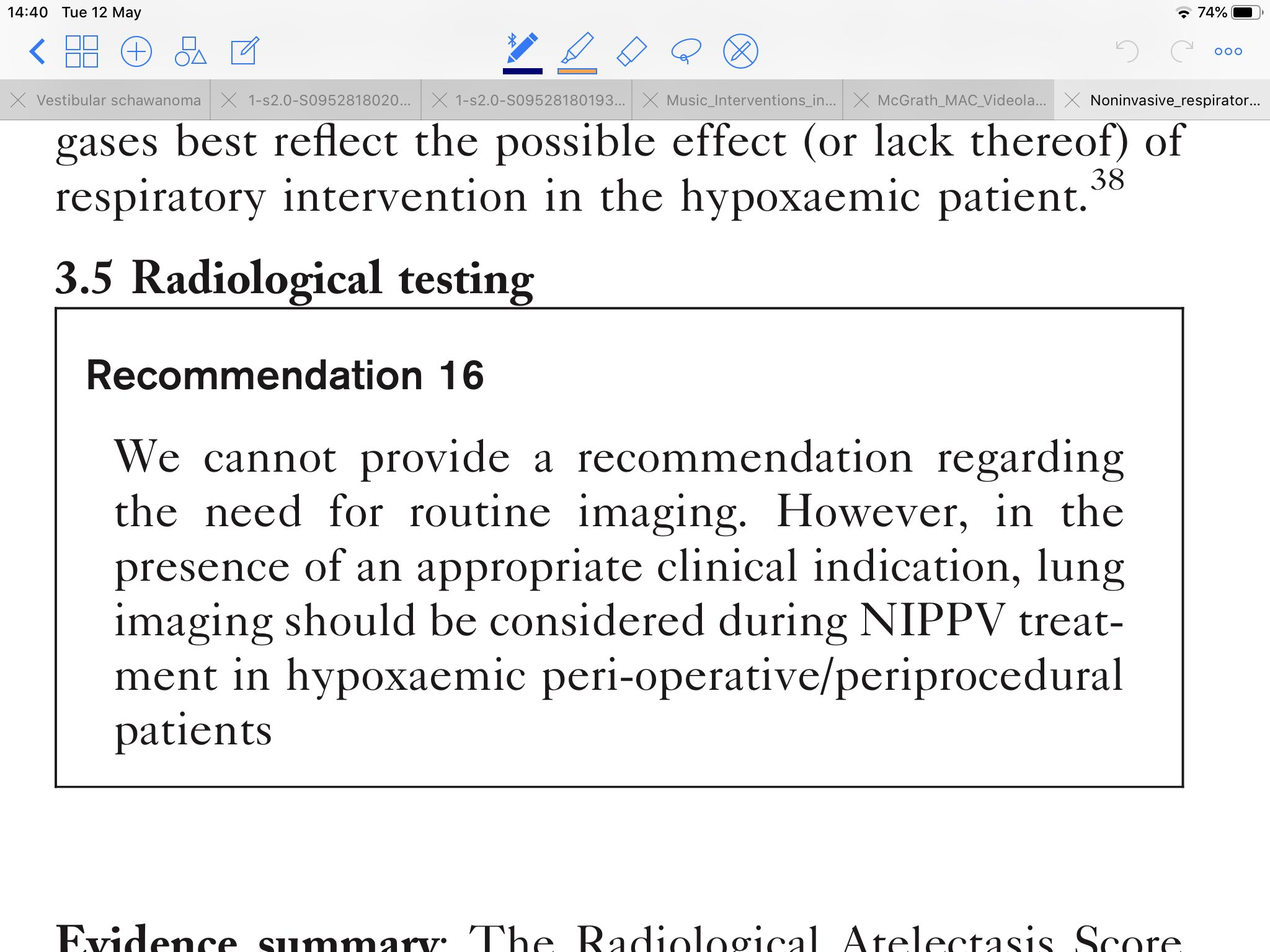 Query4
What are the (ways to prevent) avoidable complication in patients receiving various types of noninvasive respiratory support?
Query4
What are the (ways to prevent) avoidable complication in patients receiving various types of noninvasive respiratory support?
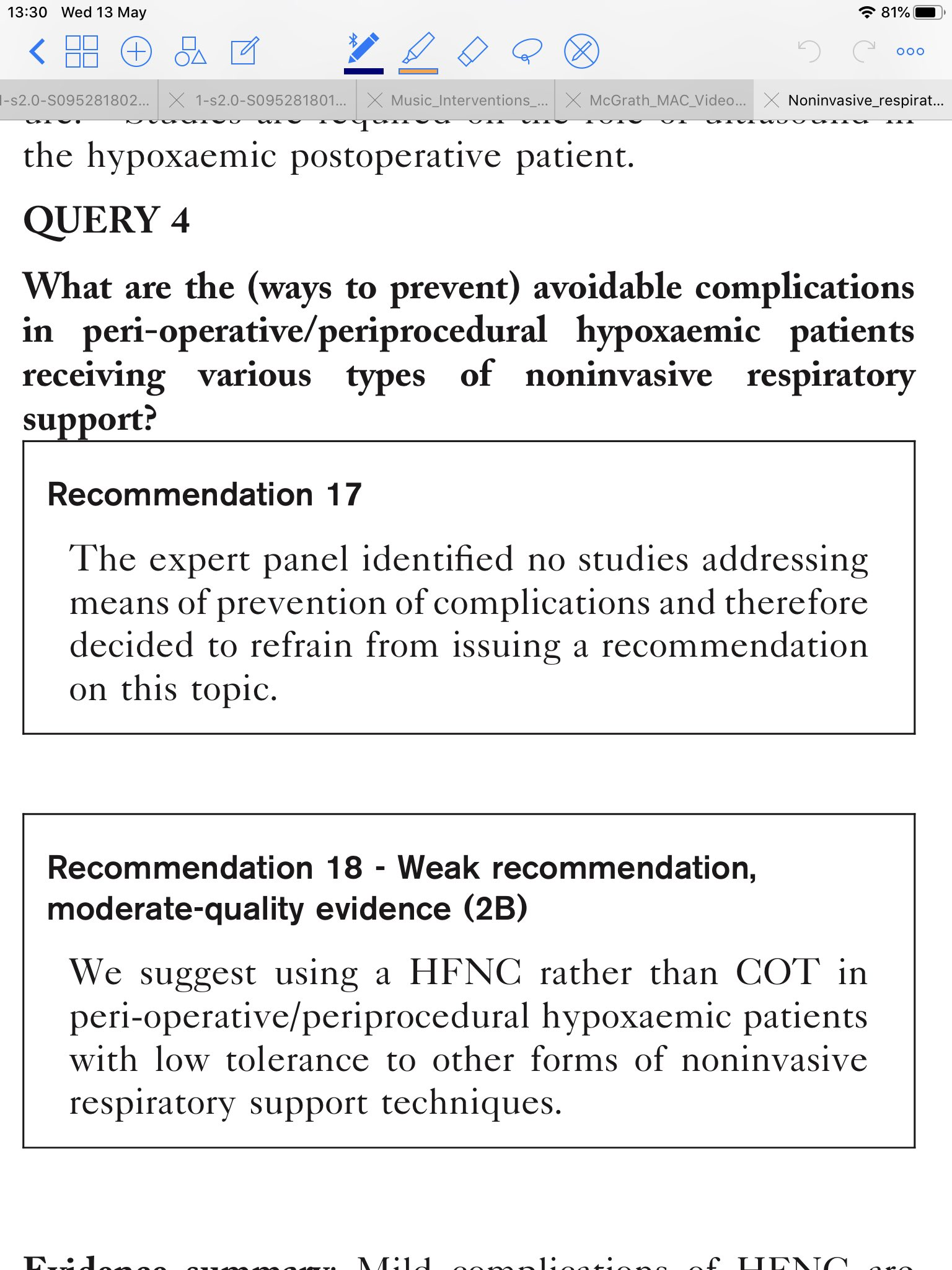 Query4
What are the (ways to prevent) avoidable complication in patients receiving various types of noninvasive respiratory support?
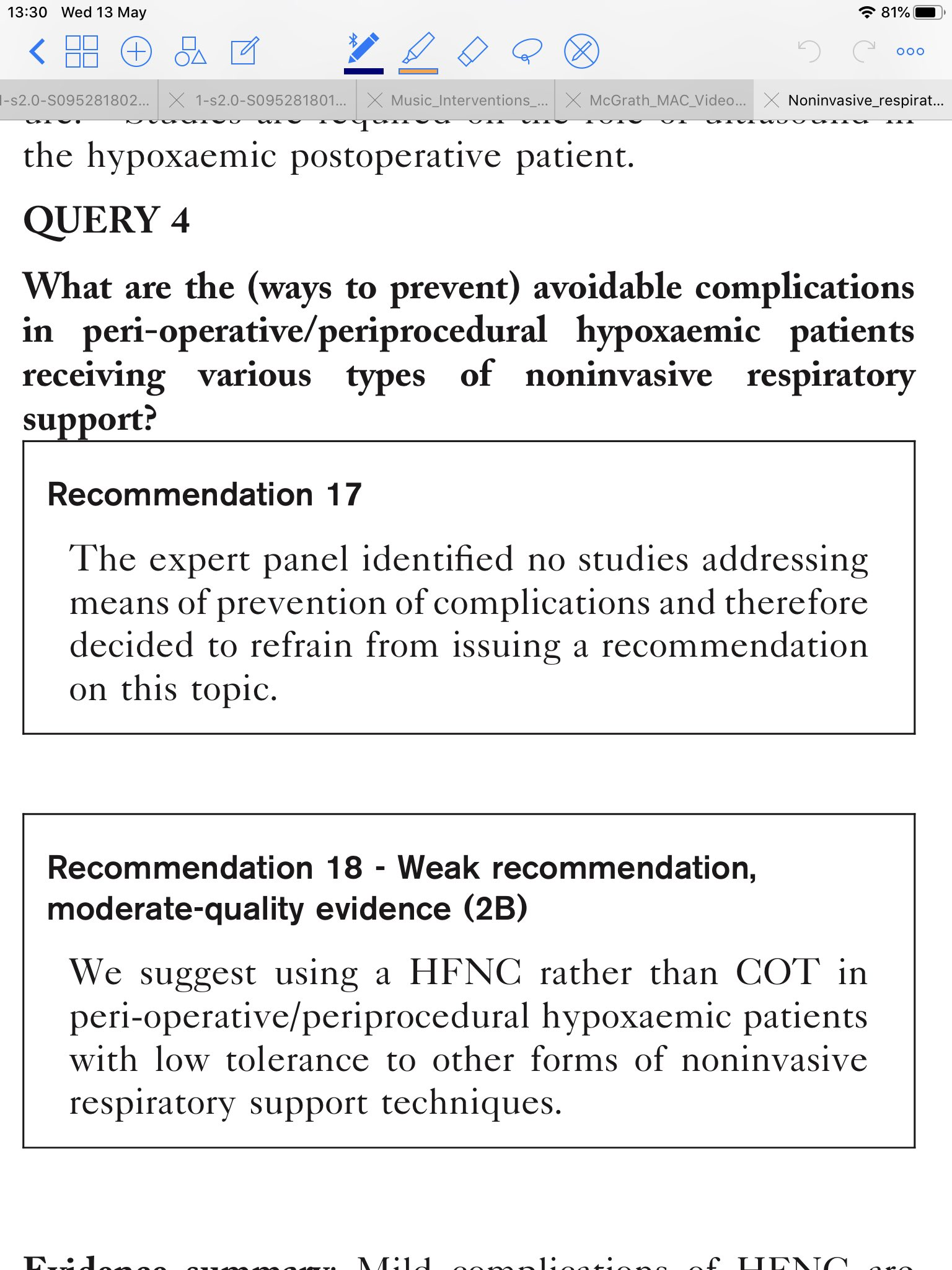 Query5:How and where to initiate non invasive respiratory  support?
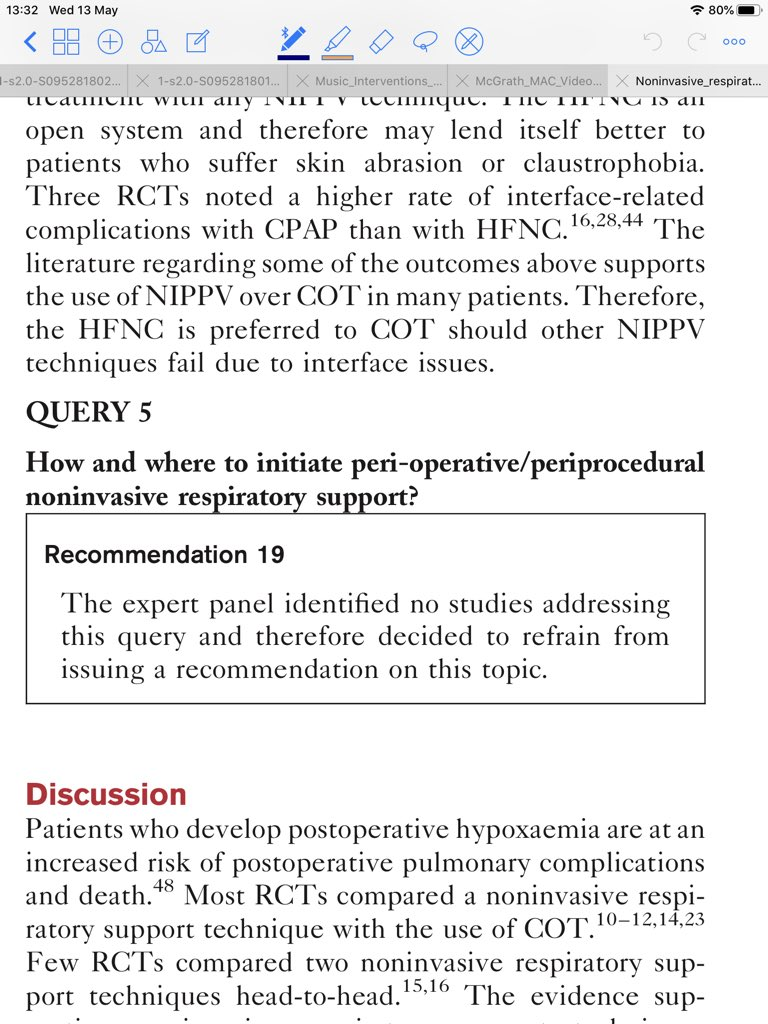 Discussion
Postoperative hypoxemic patients are at increased risk of postoperative pulmonary complications
1st, The use of NIPPV or CPAP to improve oxygenation and to prevent the risk of reintubation
            The use of NIPPV reduced the mortality rate compared with COT
2nd, NIPPV or CPAP performs better than COT after abdominal surgery and lung resection
             HFNC may have a role after cardiothoracic surgery
Discussion
3rd, No recommendation 
4th, No recommendation 
5th, No recommendation
Discussion
Limitations
Population selected based on literature identified
Significant heterogenicity in the study group: no large RCTs
Peri-operative/periprocedural patients outcomes affected by surgery/procedure
No consensual definition of hypoxemia
Conclusion
Joint ESA/ESICM guideline on oxygenation of the hypoxemic postoperative patient
19 recommendations
	goals of therapy
	target group
	clinical assessment and monitoring requirements
	prevention of complications and the location of care
Journal Appraisal
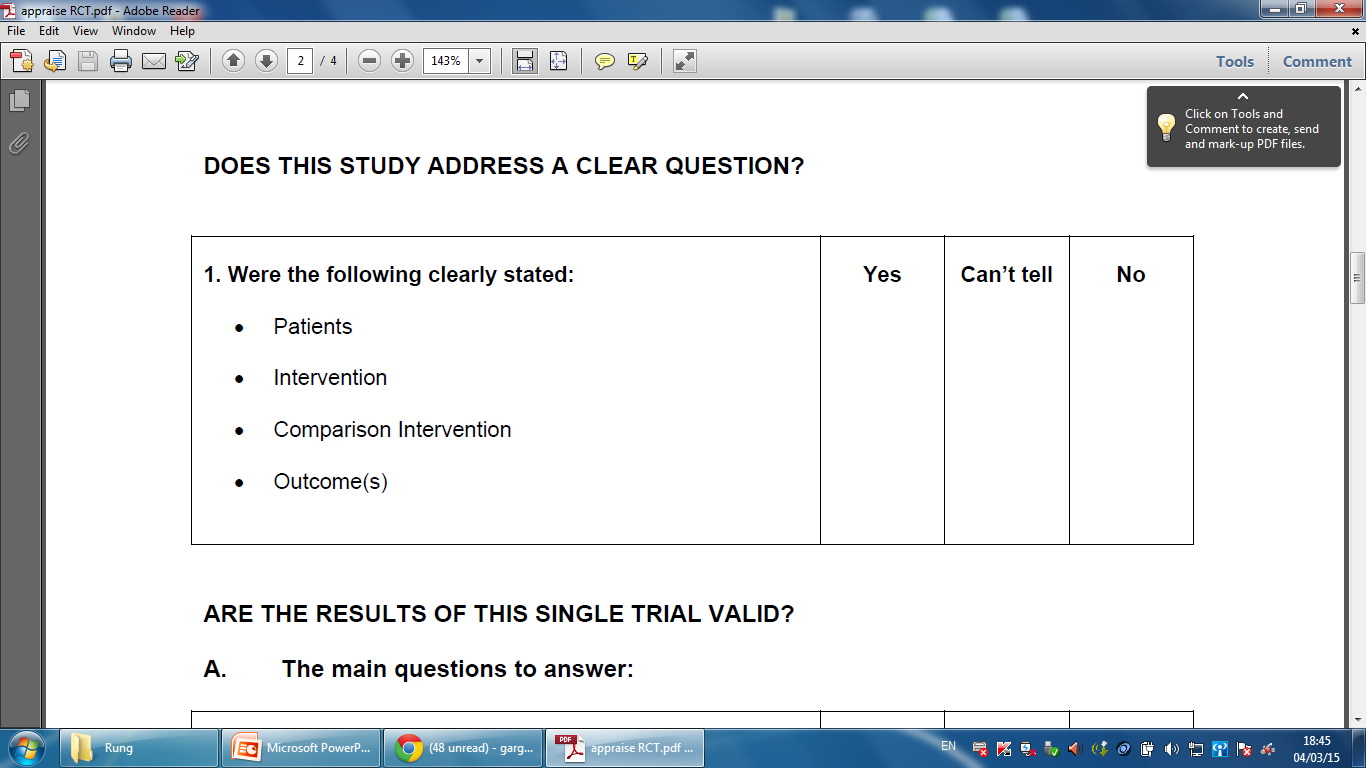 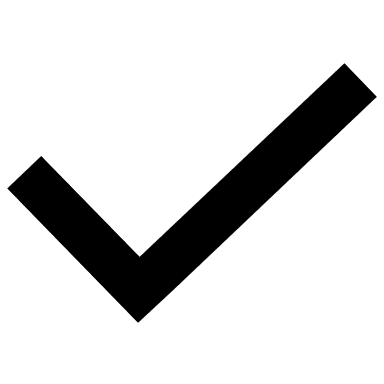 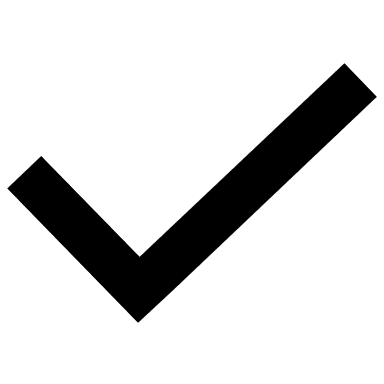 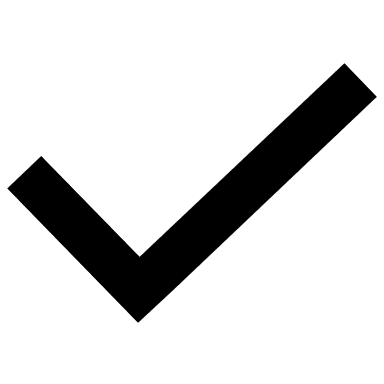 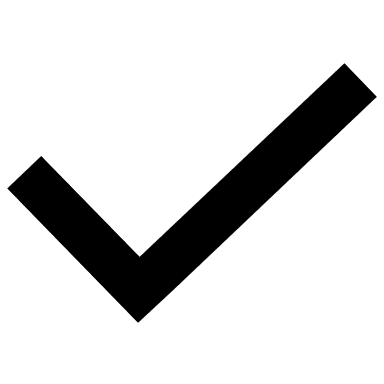 Journal Appraisal
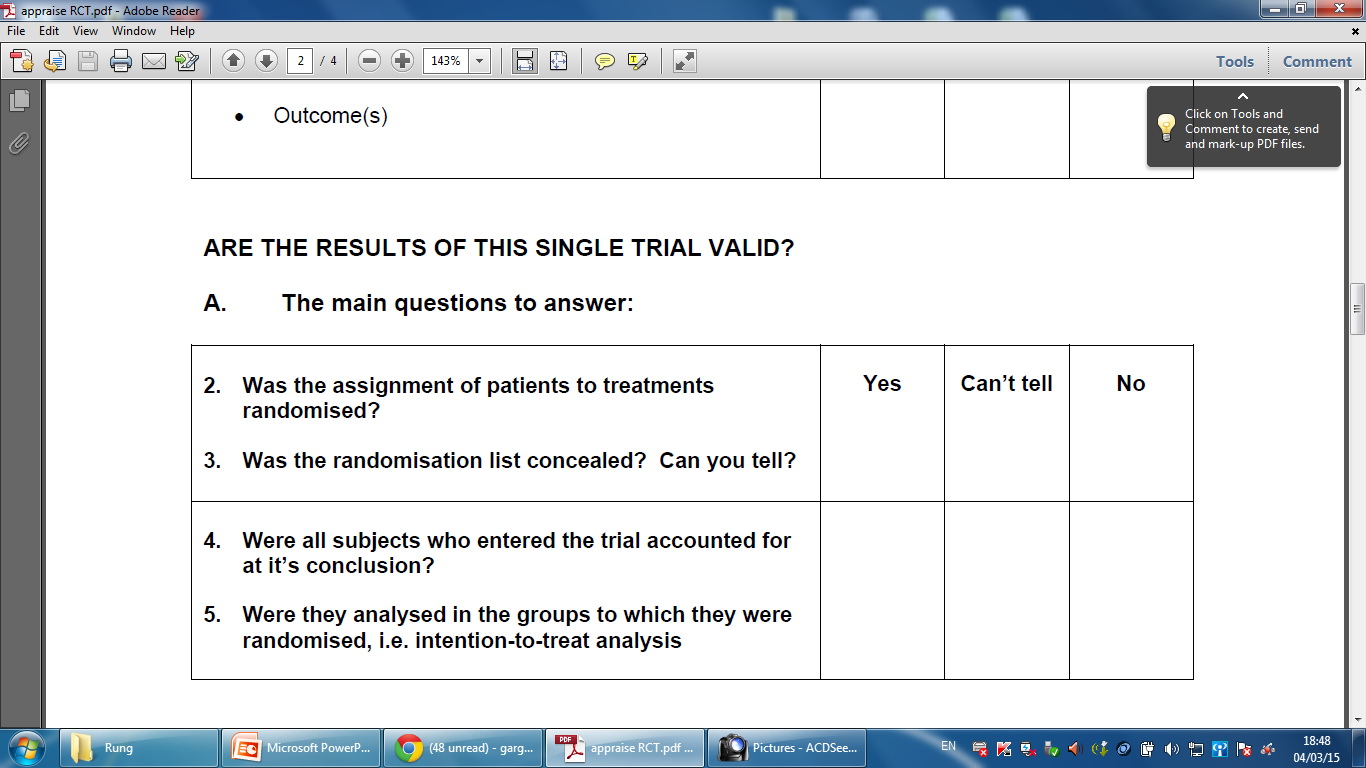 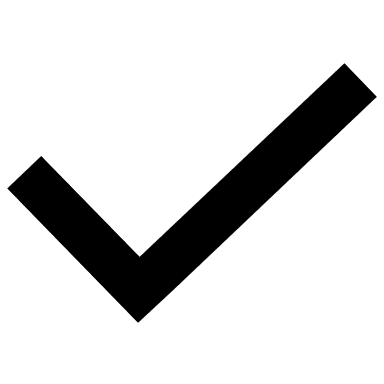 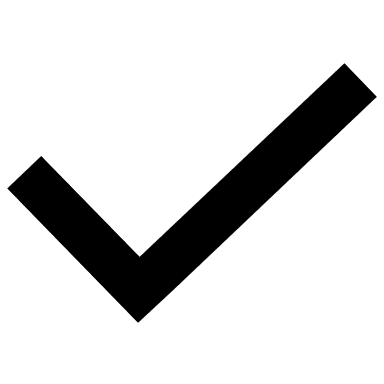 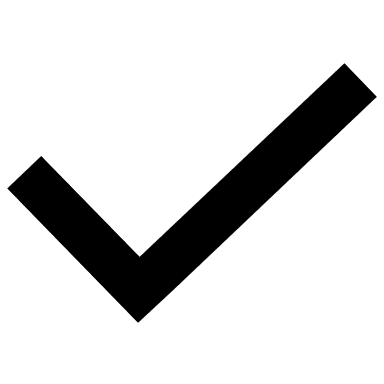 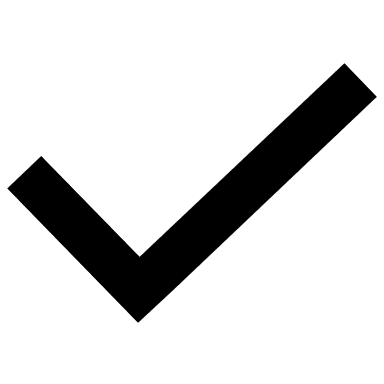 Journal Appraisal
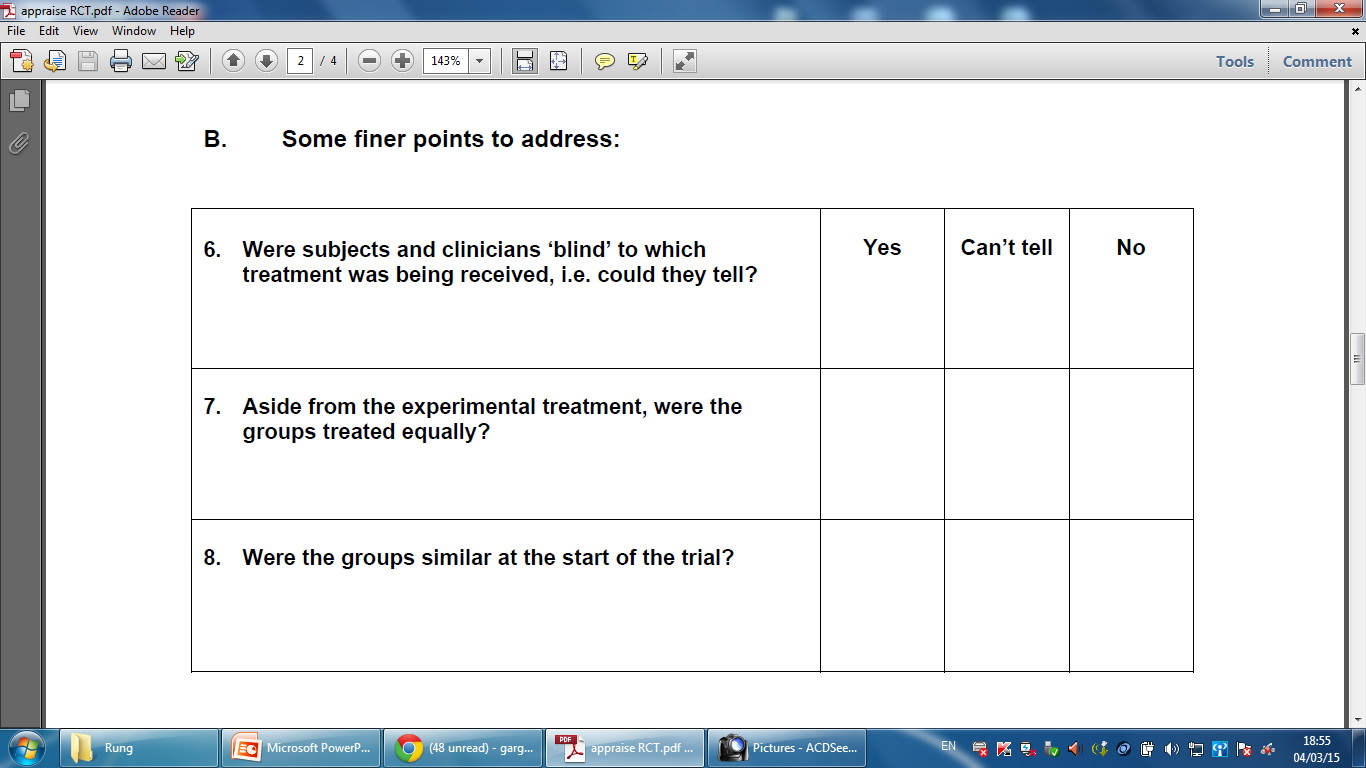 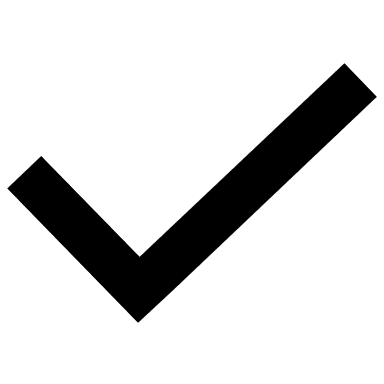 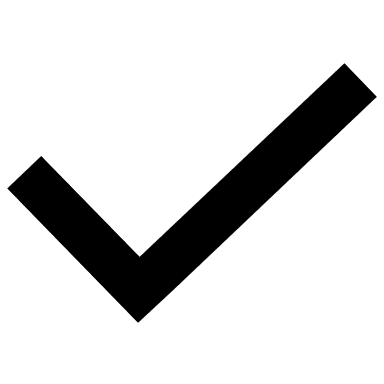 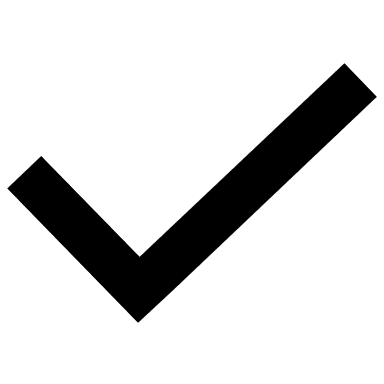 Journal Appraisal
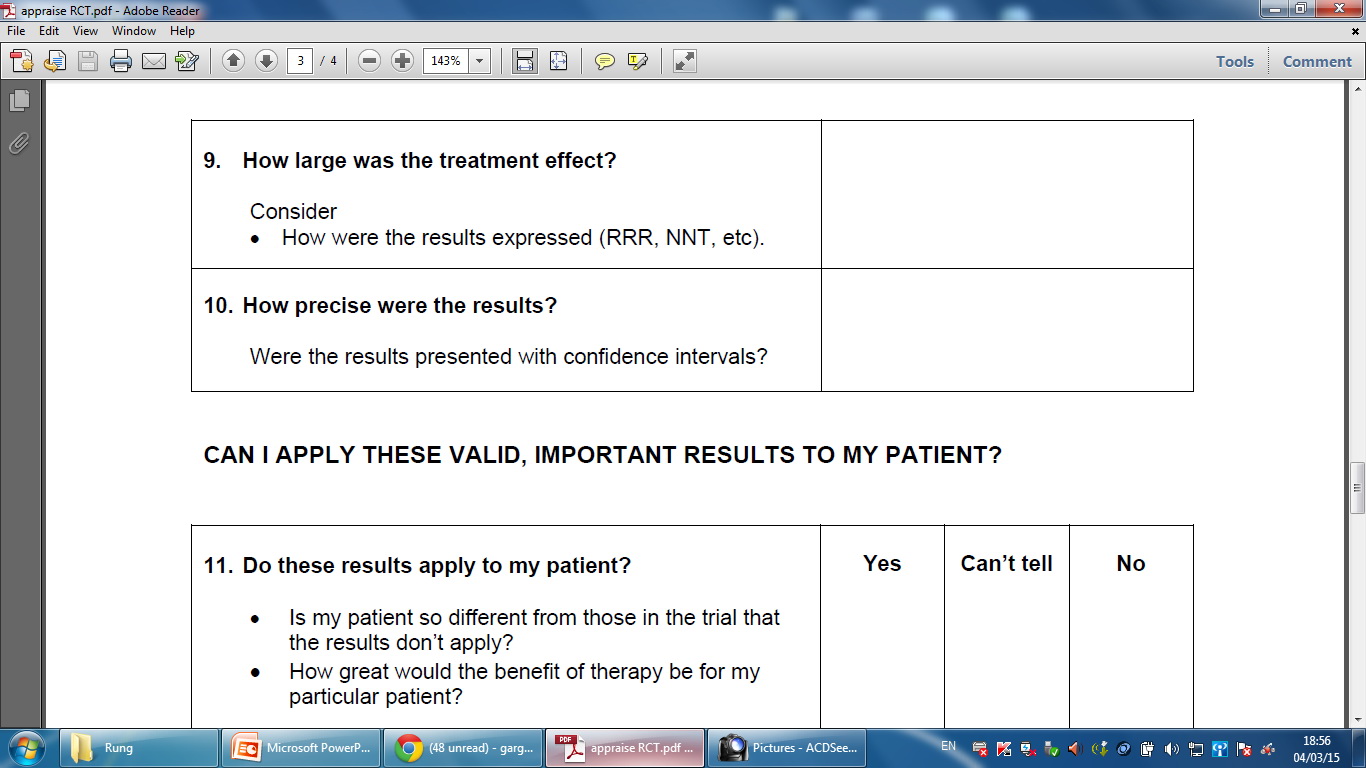 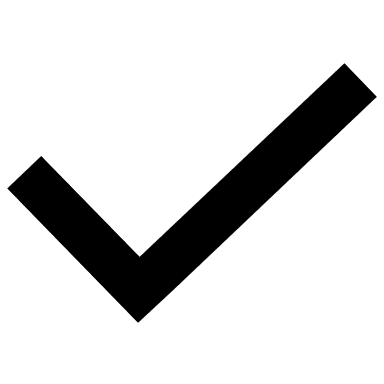 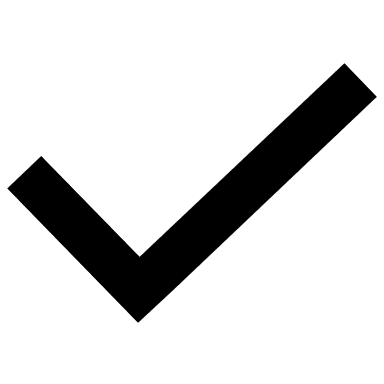 Journal Appraisal
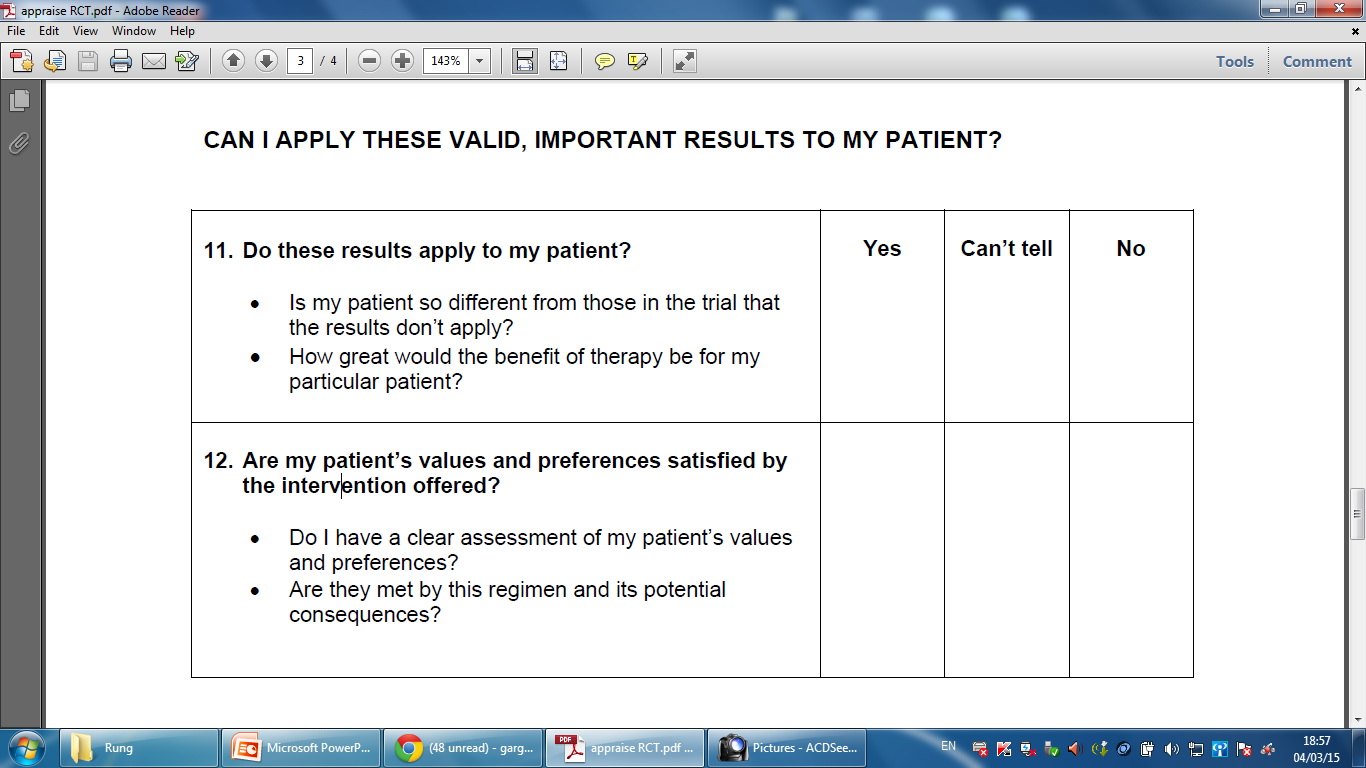 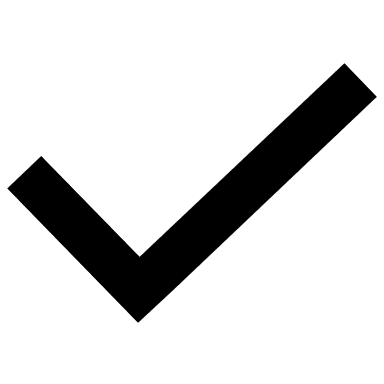 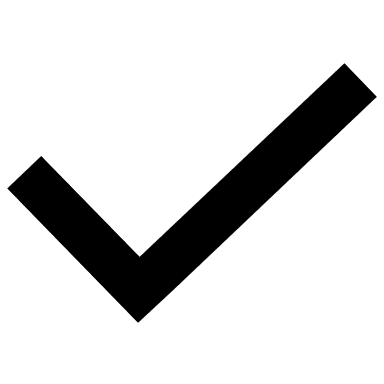 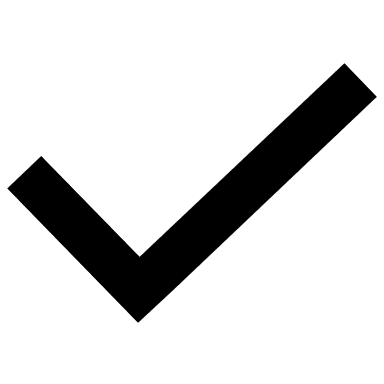 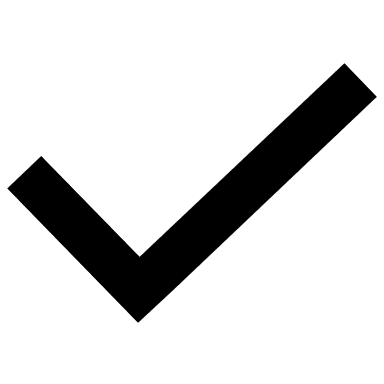 THANK YOU